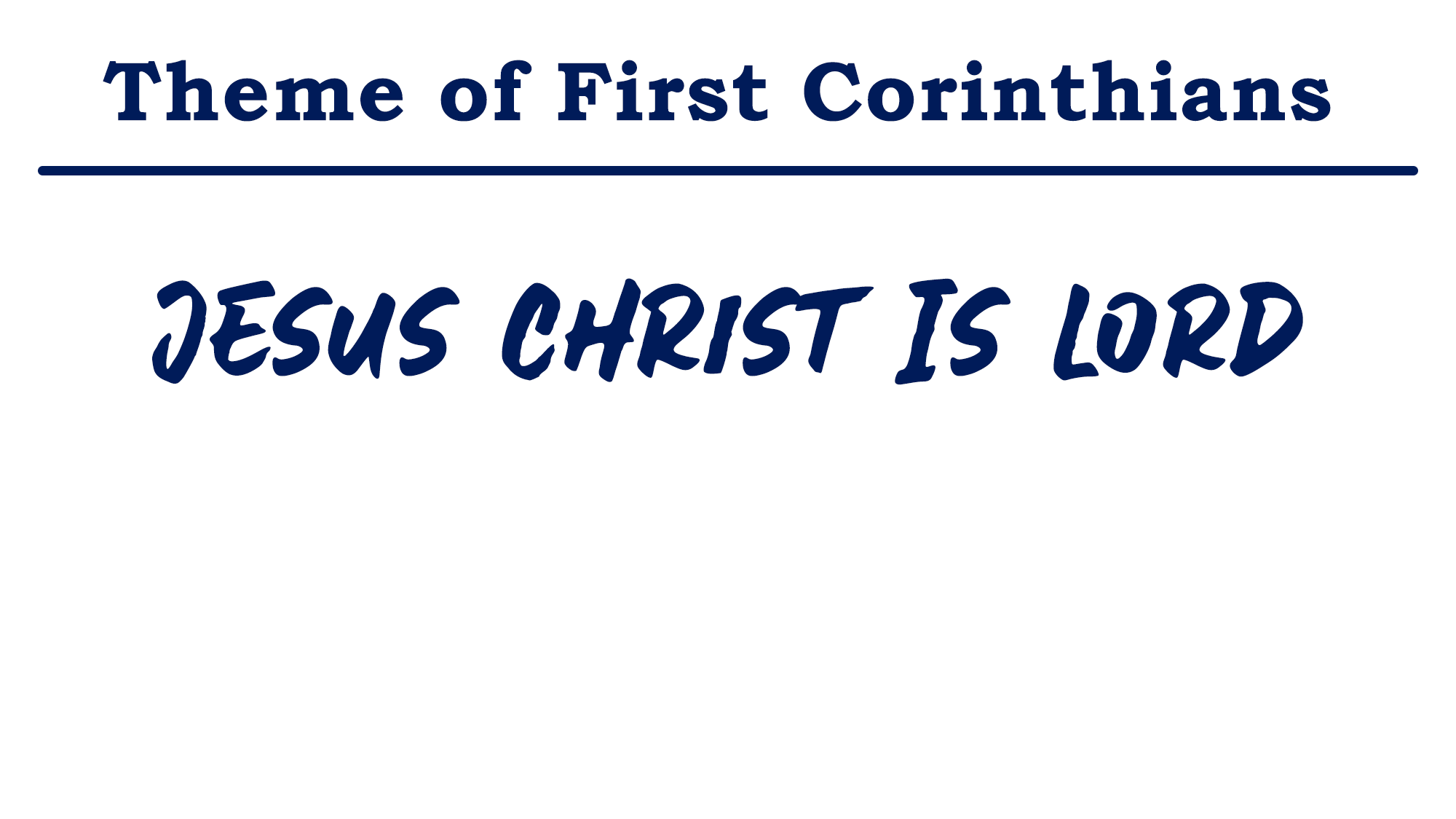 Answering Questions Regarding Marriage (7:1-40)
Answering Questions Regarding Meats Offered to Idols and Christian Liberty (8:1-10:33)
Answering Questions Regarding the Assemblies and Worship (11:2-34)
Instructions Concerning Women’s Head Covering (11:2-16)
Instructions Concerning the Lord’s Supper (11:17-34)
The Frequency of the Lord’s Supper (11:17-20)
The Designation of the Lord’s Supper (11:20-22)
The Institution of the Lord’s Supper (11:23-25)
The Purpose of the Lord’s Supper (11:24-26)
The Manner of Observing the Lord’s Supper (11:27-34)
Answering Questions Regarding Marriage (7:1-40)
Answering Questions Regarding Meats Offered to Idols and Christian Liberty (8:1-10:33)
Answering Questions Regarding the Assemblies and Worship (11:2-34)
Answering Questions Regarding Spiritual Gifts (12:1-14:40)
The Existence of Miraculous, Spiritual Gifts (12:1-31)
The Revelation of the Spirit (12:1-3)
Nine Diverse Gifts of the Spirit (12:4-11)
The Unity of the One Body with Diverse Gifts (12:12-27)
Nine Spiritual Functionaries in the Church (12:28-31)